Class Activation Maps as Attentions for Abnormality Classification in Mammograms
Aminul Huq and Mst. Tasnim Pervin
Motivation
Experiment on binary classification( Benign and Malignant) .
Identification of small, medium and large mass and calcification.
Improve classification performance by using class activation maps.
Related Works
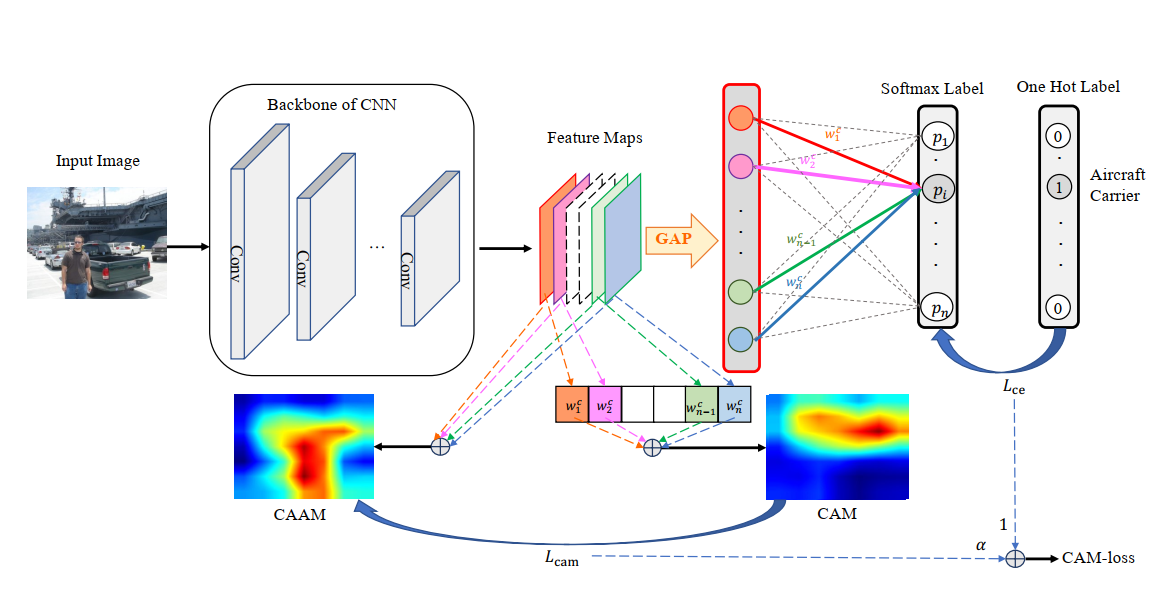 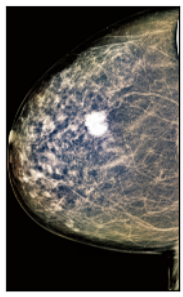 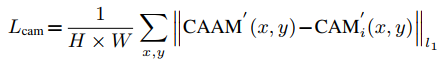 [Speaker Notes: Max min normalization
Discard averaging in Lcam]
Implementation Details
CAM-Loss integration after 15 epochs
Copying an instance in each iteration for preserving gradients to generate class activation maps
Class Agnostic Activation Map
Saliency Map
[Speaker Notes: GMIC]
Data Augmentation and Preprocessing
Training Augmentations
Random Horizontal Flip
Random Vertical Flip
Random Rotation
Random Auto Contrast
Random Adjust Sharpness
Dataset:
INbreast - Benign: 220, Malignant: 123, Total: 343 
Ignored Normal ones.
Training & Validation: 80% (90% & 10%)
Testing: 20%
Preprocessing:
Training:
Cropped images according to the contours to remove as much black images as possible. 
Perform Truncation Normalization
CLAHE(1.0 and 2.0)
Resized into 1024 x 768
Validation & Testing :
Resized into 1024 x 768
No augmentation applied
TABLE I. Data Distribution after Preprocessing
Model Description & Hyper-parameter
ResNet-34
Focal Loss (gamma = 2)
Adam Optimizer
Learning Rate 0.0002 
Reduce Learning Rate on Plateau
Batch Size - 8
Epochs - 50 - Choose the model with best validation performance
Experiments
ResNet34  vs   Finetuned  ResNet34
Class Agnostic Activation Maps vs Saliency Maps
ResNet34  vs  ResNet34+CAMloss
ResNet34+CAMloss (GradCAM  vs  LayerCAM )
Small vs Medium vs Large
ResNet34 vs Finetuned ResNet34
Without Finetuning
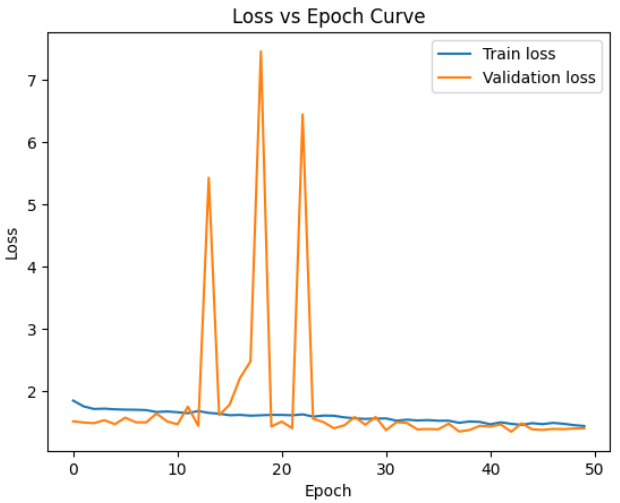 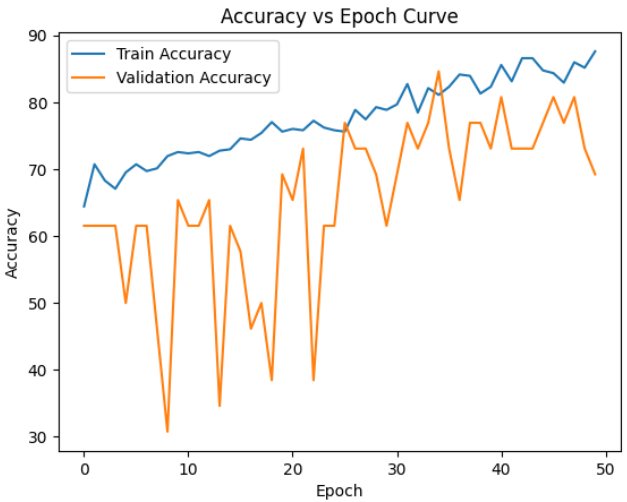 Froze initial 2 layers
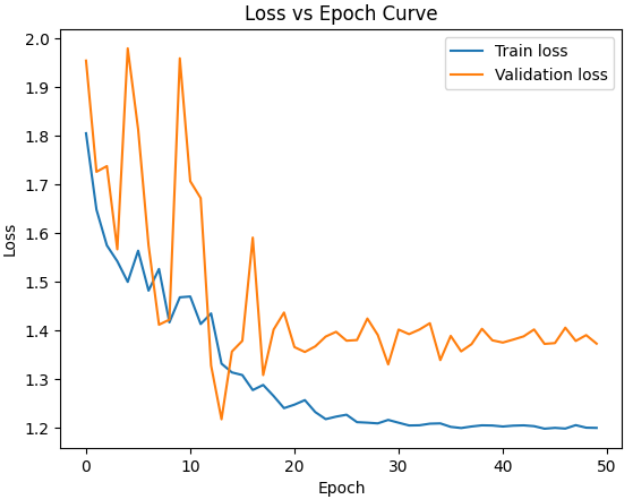 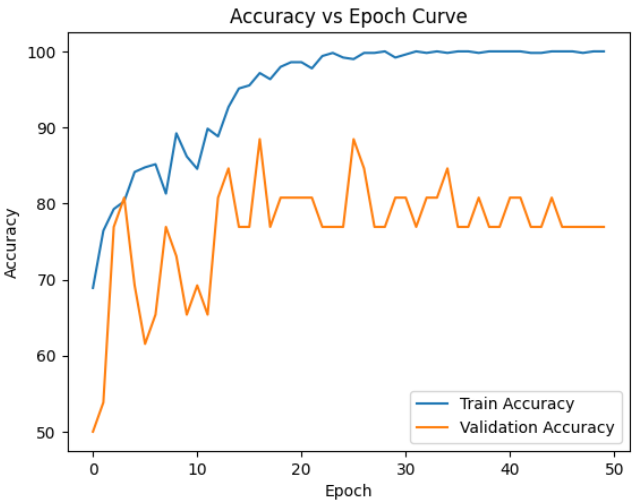 Class Agnostic Activation Maps vs Saliency Maps
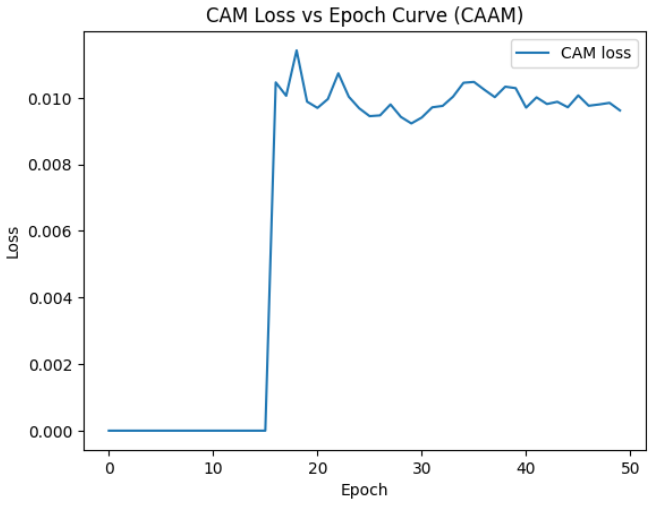 Only the difference between (CAM-Saliency) is shown in the graph
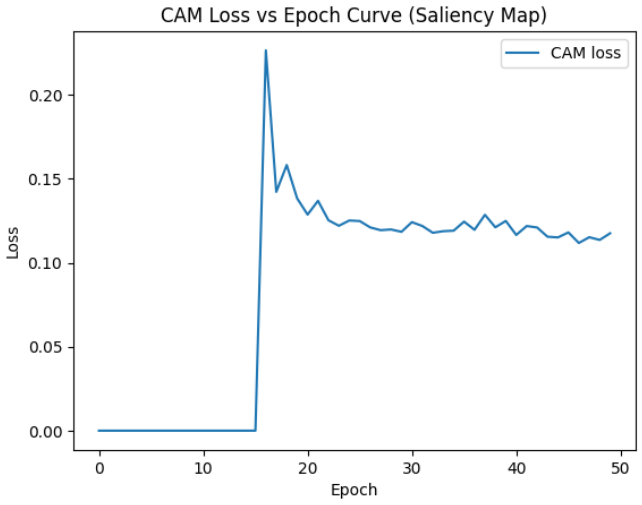 ResNet34  vs  ResNet34+CAM-Loss
ResNet-34
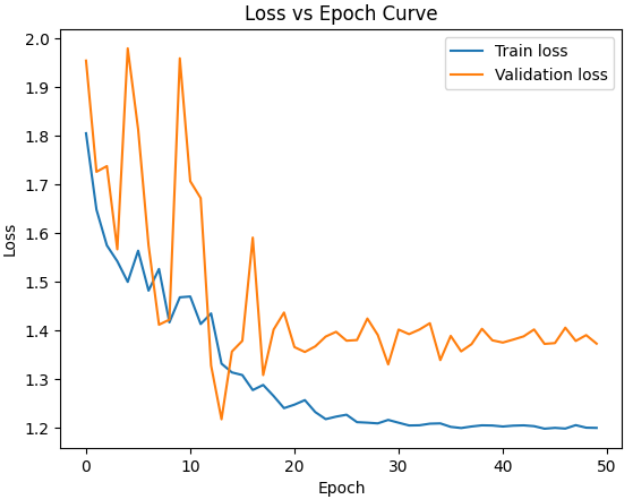 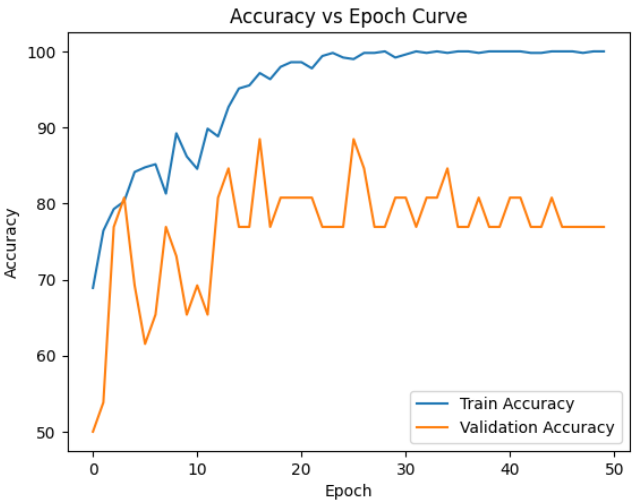 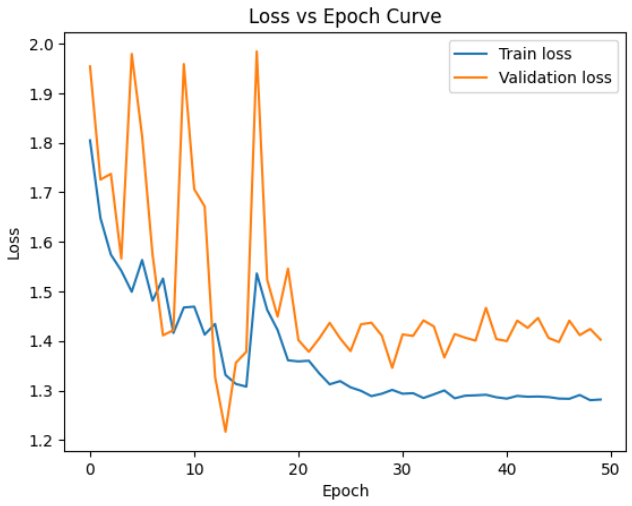 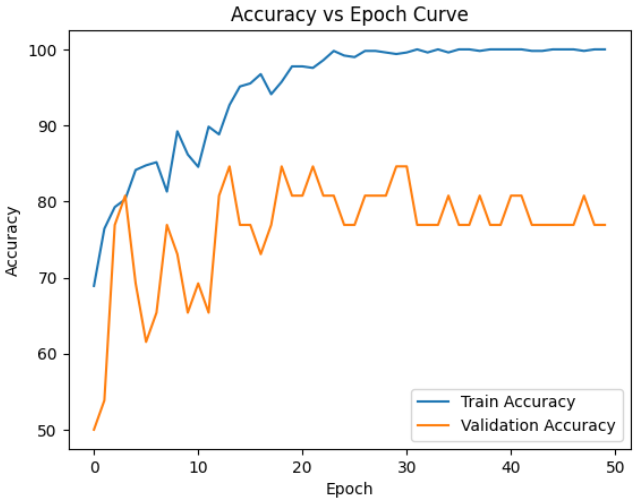 ResNet-34 + CAMLoss
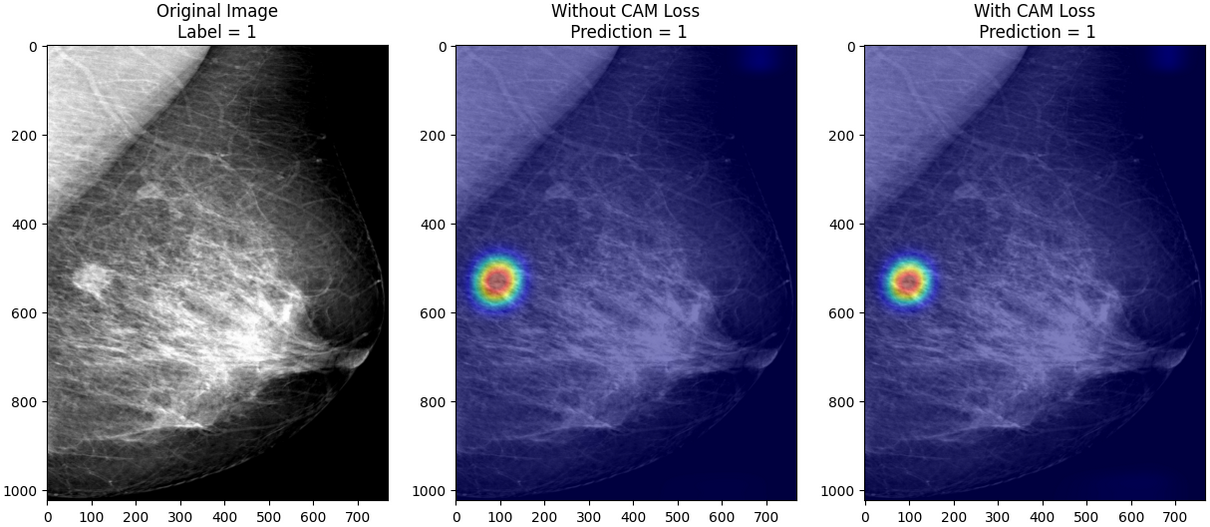 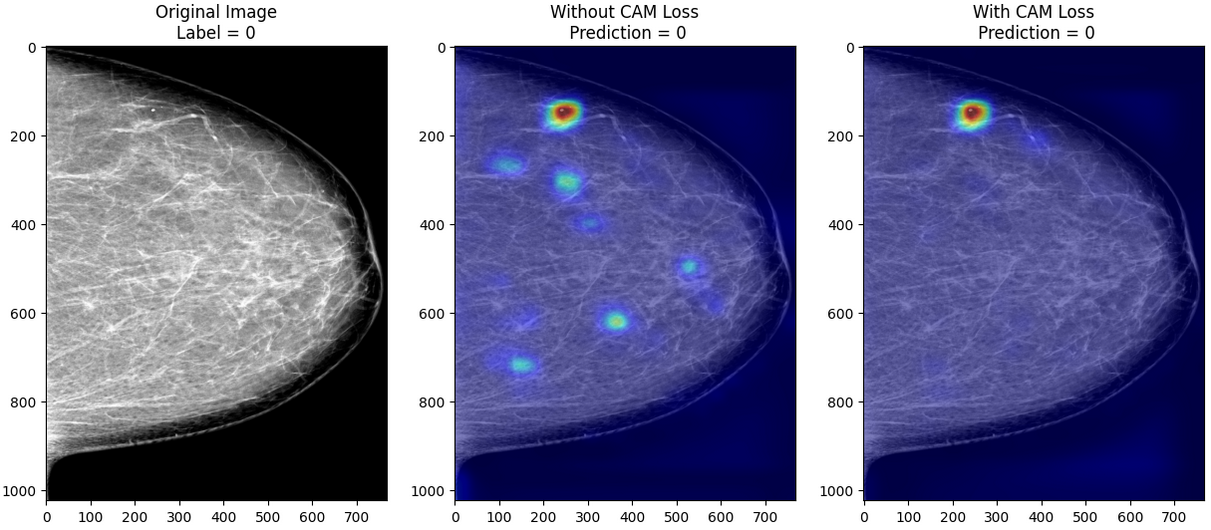 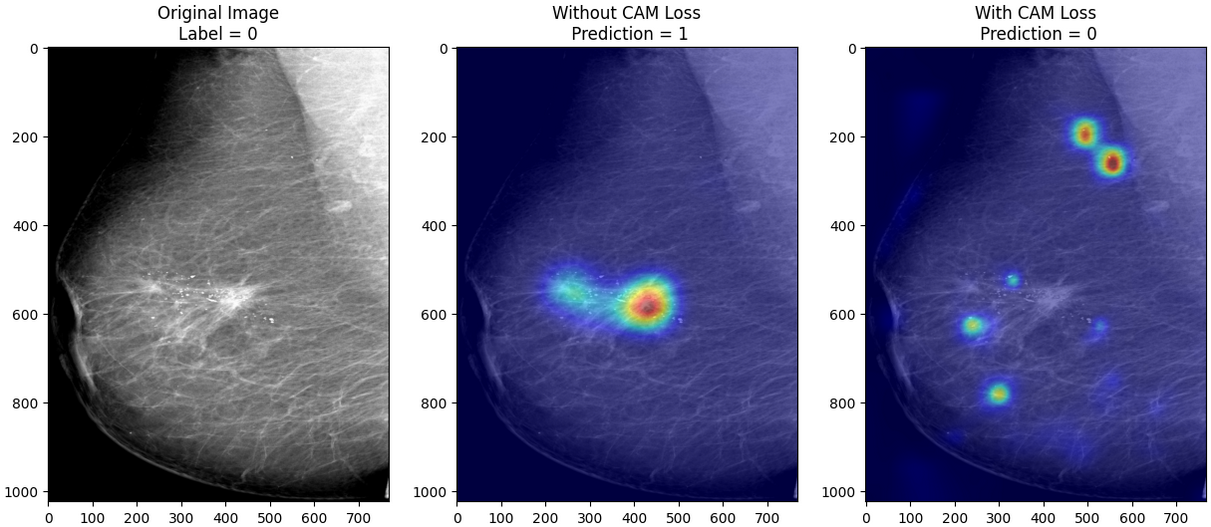 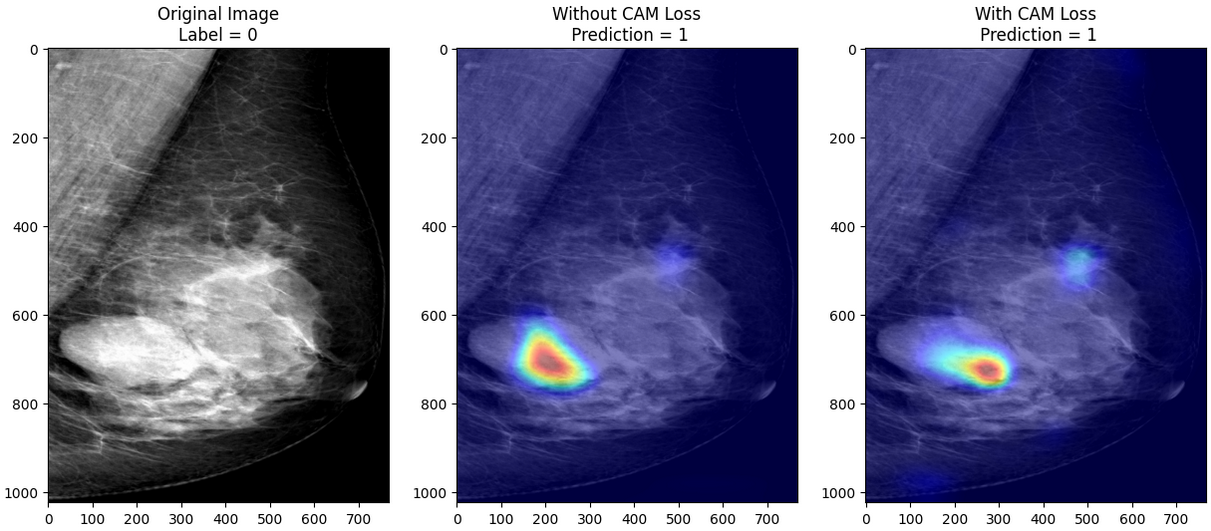 ResNet34 +CAMLoss (GradCAM  vs  LayerCAM)
Small vs Medium vs Large
Included both Malignant and Benign
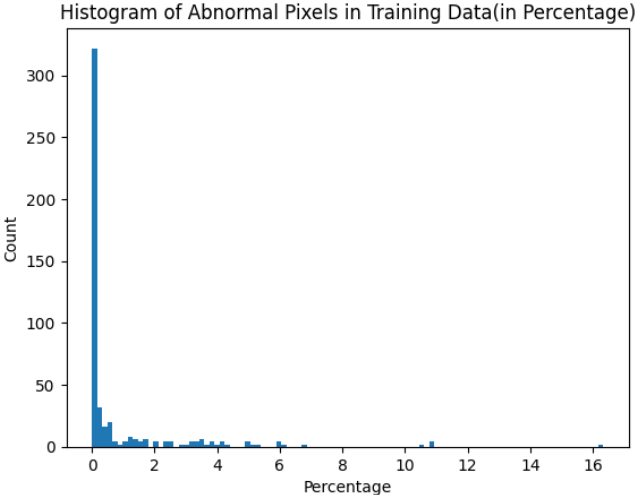 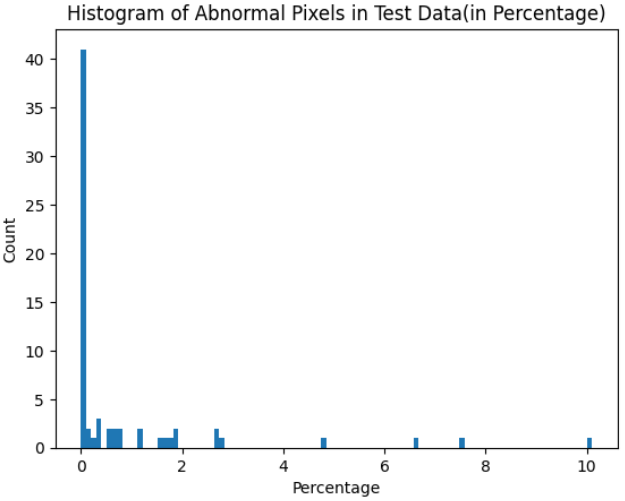 Small vs Medium vs Large Performance
Predicted benign but should be malignant
Predicted malignant but should be benign
Challenges & Future Work
Disruption of gradients to generate class activation maps
Using too many augmentations
Long training time
Thank You!